Проектная деятельность в начальной школе
Составила Дробина Ирина Дмитриевна, МОБУ СОШ№22
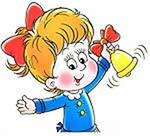 Основные понятия
Проект- это комплекс взаимосвязанных действий, предпринимаемых для достижения определённой цели в течение заданного периода в рамках  урока.
Актуальность темы.
Проектно – исследовательская деятельность:
 -  учит детей ставить и решать проблемы, которые требуют не только применение полученных знаний, но и приобретения новых в рамках самостоятельного и совместного со взрослыми исследования;
раскрывает личностные качества;
повышает самооценку, интерес к учебно деятельности;
помогает школьникам чувствовать себя уверенно в нестандартных ситуациях;
повышает адаптивные возможности и творчество.
Учебный проект это:
задание для учащихся, сформулирован-
ное в виде проблемы;
целенаправленная деятельность детей;
форма организации взаимодействия учащихся с учителем и учащихся между собой;
результат деятельности как найденный ими способ решения проблемы проекта
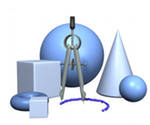 Этапы работы
Учитель                                                                          Учащиеся
                                            1-ый этап – погружение в проект.
        Формулирует:                                              Осуществляют:
 1)проблему проекта;                                  1)личностное присвоение проекта;
 2)сюжетную ситуацию;                              2)вживание в ситуацию;
 3)цель и задачи.                                           3)принятие и уточнение цели и
                                                                                   задач.
                                       
                                       2-ой этап – организация деятельности.
Организует деятельность – предлагает:                 Осуществляют:
4)организовать группы;                                    4)разбивку на группы;
5)распределить амплуа в группах;                 5)распределение ролей в группе;
6)спланировать деятельность по                    6)планирование работы;
решению задач проекта;                                   7)выбор формы и способа
7)возможные формы презентации                   презентации предполагаемых результатов.
Этапы работы
Учитель                                                         Ученик
                       3-ий этап – осуществление деятельности.
Не участвует, но:                                                               Работают самостоятельно:
8)консультирует учащихся;                                    8)каждый в соответствии со своим
9)ненавязчиво контролирует;                                  амплуа и сообща;
10)даёт новые знания по                                         9)консультируются по необходимости;                                                            необходимости;
                                                                                     10) «добывают» необходимые
11)репетирует с учениками                                         знания;
презентацию результатов.                                      11)подготавливают презентацию

                                        4-ый этап - презентация
     Принимает отчёт:                                                           Демонстрируют:
12)обобщает и резюмирует                                       12)понимание проблемы, цели и 
полученные результаты;                                                задач;
13) подводит итоги;                                                    13)умение планировать и
14) оценивает умения: общаться,                                 осуществлять работу;
слушать, обосновывать своё                                    14)найденный способ решения
мнение, толерантность.                                                   проблемы;
15) акцентирует внимание  на                                  15)дают взаимооценку деятельности                                                                      и её результативности.
воспитательном моменте.
Первый шаг ( 1 класс )
1. Поддержание исследовательской активности школьников на основе имеющихся представлений.
2. Развитие умений ставить вопросы, высказывать предположения, наблюдать, составлять предметные модели.
3. Формирование первоначальных представлений о деятельности исследователя.
Формы и способы деятельности:
коллективный учебный диалог, рассматривание предметов,               создание проблемных ситуаций,          чтение-рассматривание,              коллективное моделирование
игры-занятия,                                     совместное с ребенком определение его собственных интересов,                   индивидуальное составление схем, выполнение моделей из различных материалов,                                         экскурсии,                                                выставки детских работ.
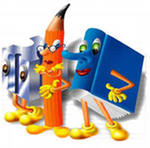 Второй шаг ( 2 класс )
·1. Развитие умений определять тему исследования,                          анализировать,                              сравнивать,                                                                                                            формулировать выводы,                                                                                                   оформлять результаты исследования;
2. Поддержание инициативы, активности и самостоятельности школьников.
Формы и способы деятельности:
учебная дискуссия; 
наблюдения по плану; 
рассказы детей и учителя; 
 упражнения на развитие способов мыслительной деятельности; 
мини-исследования; 
индивидуальное составление моделей и схем; 
мини-доклады; 
 ролевые игры; 
 эксперименты.
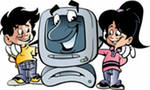 Третий шаг ( 3 – 4 класс )
·        дальнейшее накопление представлений о проектной деятельности, ее средствах и способах, осознание логики исследования и развитие исследовательских умений.
·
Формы и способы деятельности школьников:
мини-исследования;
·        групповая работа;
·        ролевые игры;
·        самостоятельная работа;
·        коллективное выполнение и защита исследовательских работ ;
·        составление энциклопедий;
·        наблюдение;
·        анкетирование;
Рабочая тетрадь (2 класс)
Метод проектов – совокупность учебно–познавательных приемов, которые позволяют решить ту или иную проблему в результате самостоятельных действий учащихся с обязательной презентацией этих результатов.
Таким образом, задача педагогов  заключается в том, чтобы  за простым  детским  вопросом  увидеть целую  исследовательскую проблему,  увлекательный  процесс, который поведёт ученика по ступенькам  познания  к разгадыванию загадок  и  тайн  из различных областей знания
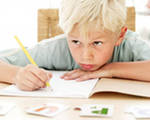 Источники:

http://www.openclass.ru/user
proshkolu.ru.
http://my.webinar.ru/event